Control Systems - Time Domain Specifications
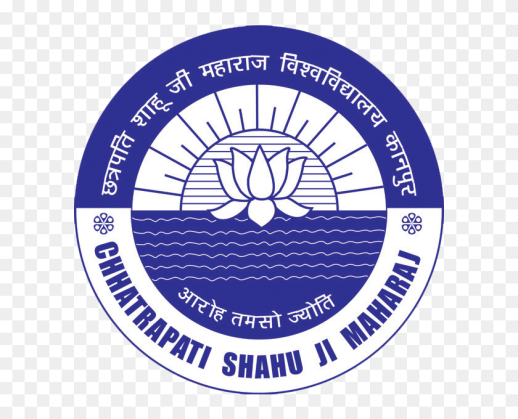 School of Engineering,
Department of Electronics & Communication Engg.,
C S J M University, Kanpur.
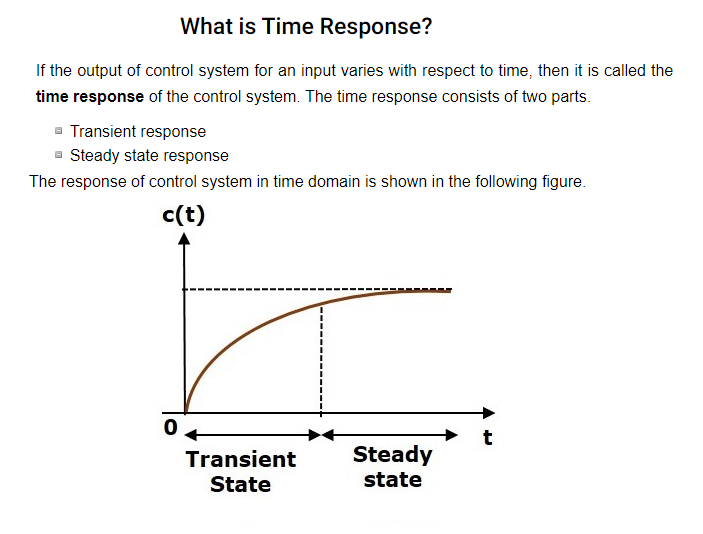 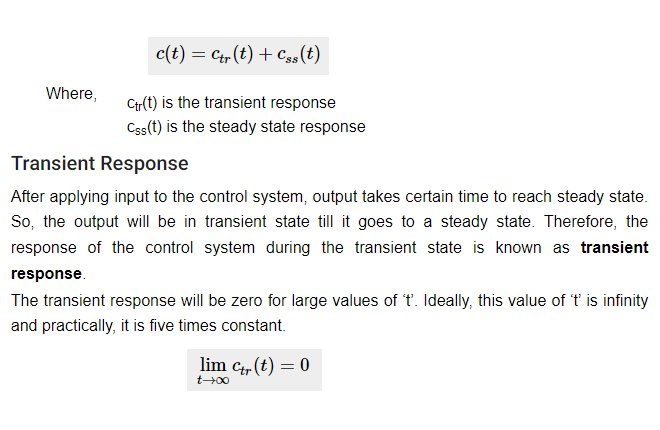 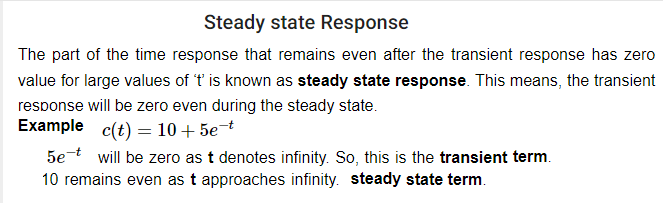 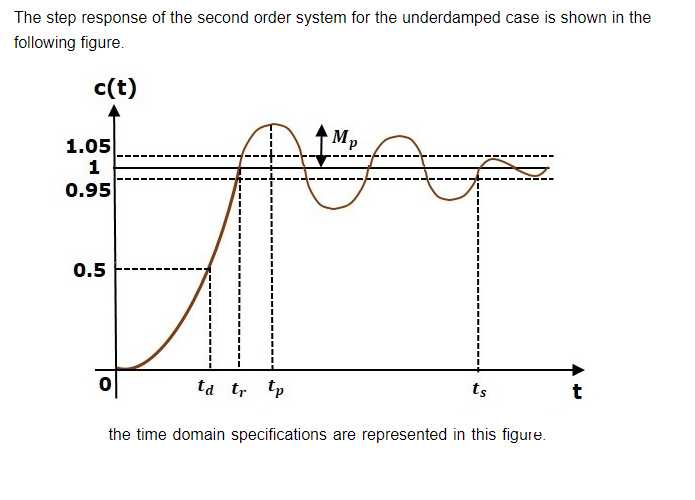 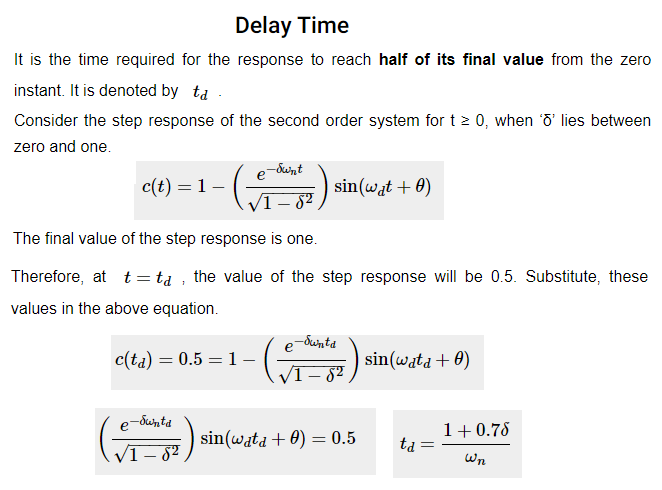 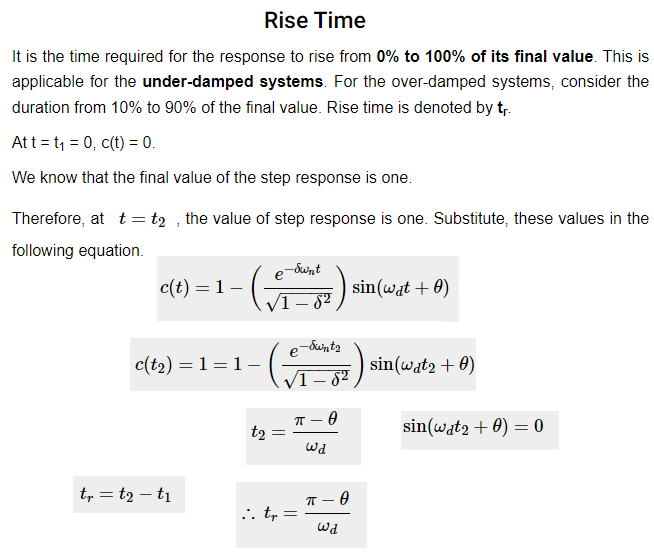 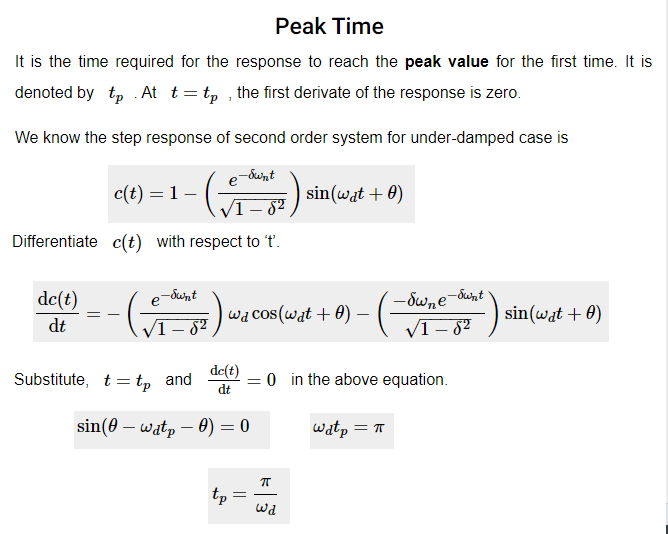 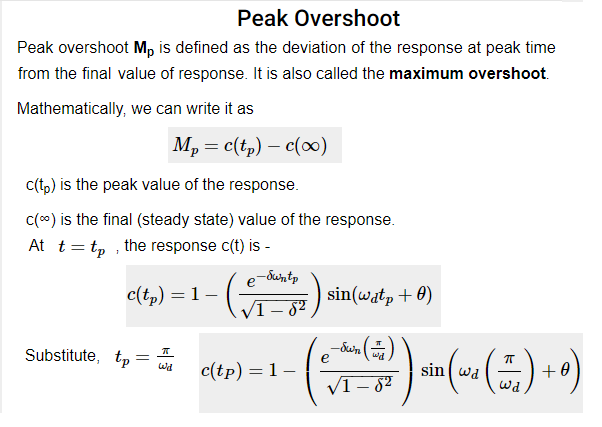 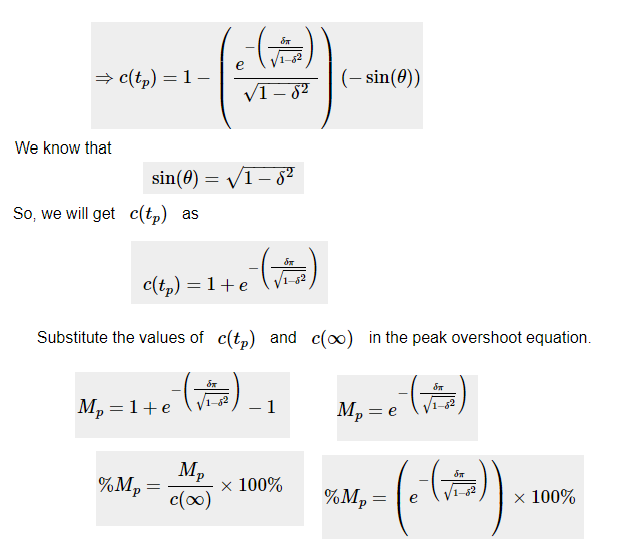 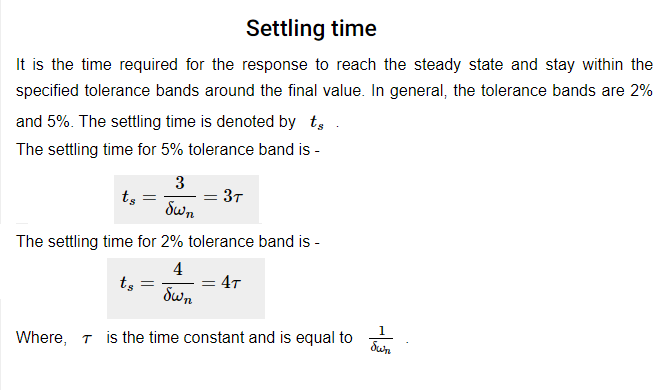 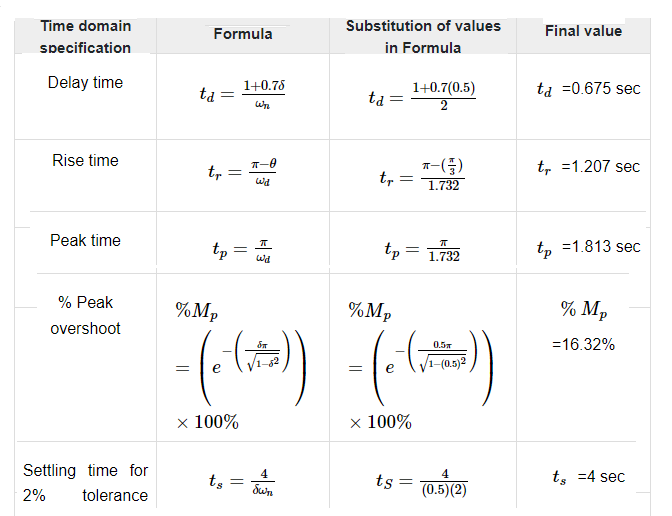 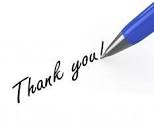